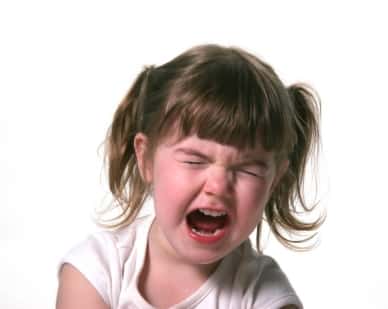 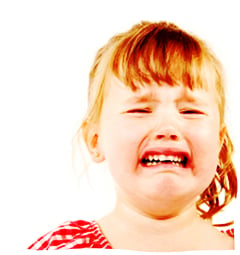 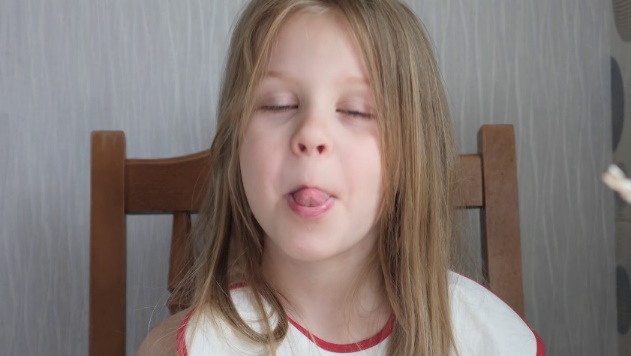 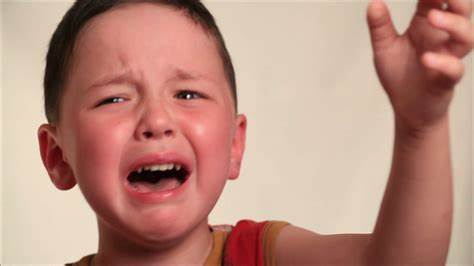 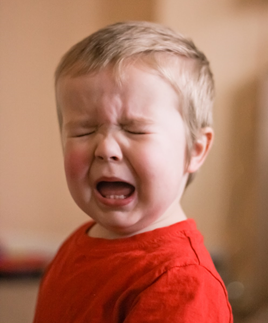 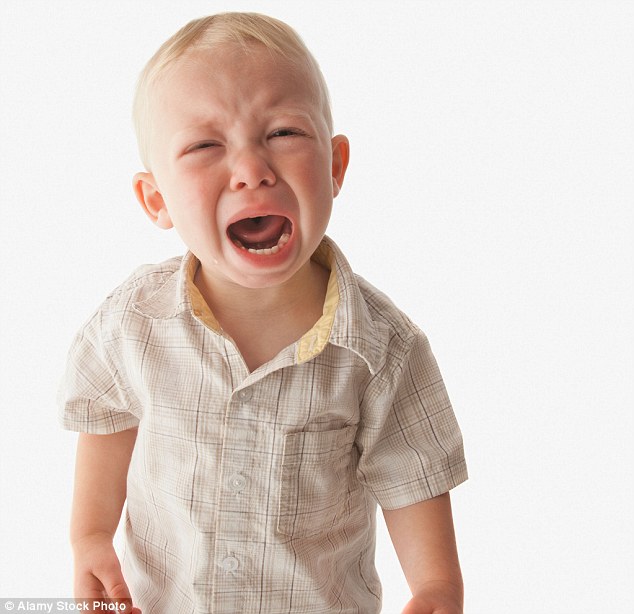 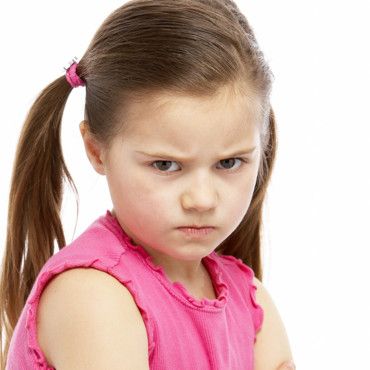 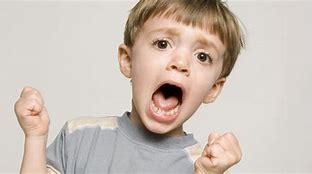 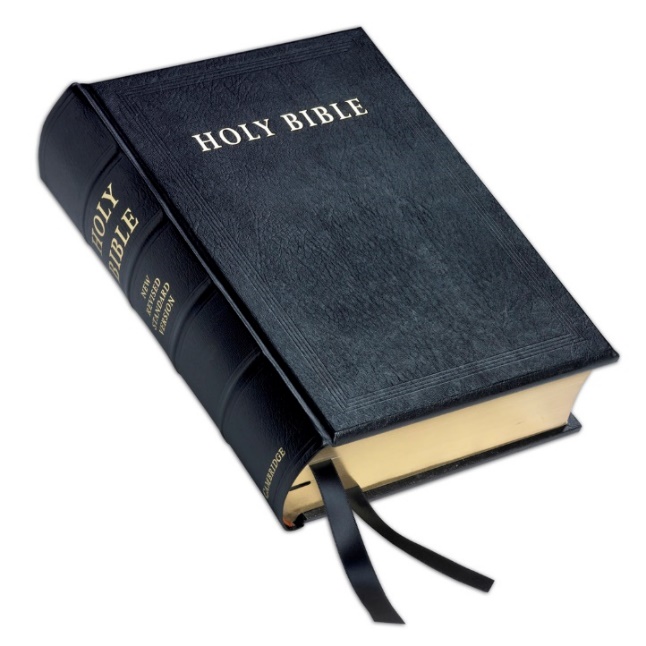 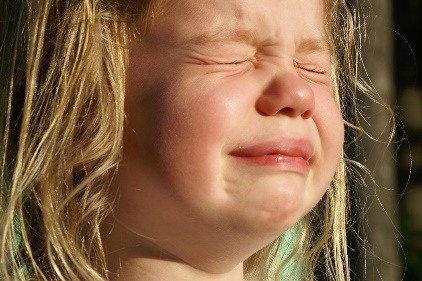 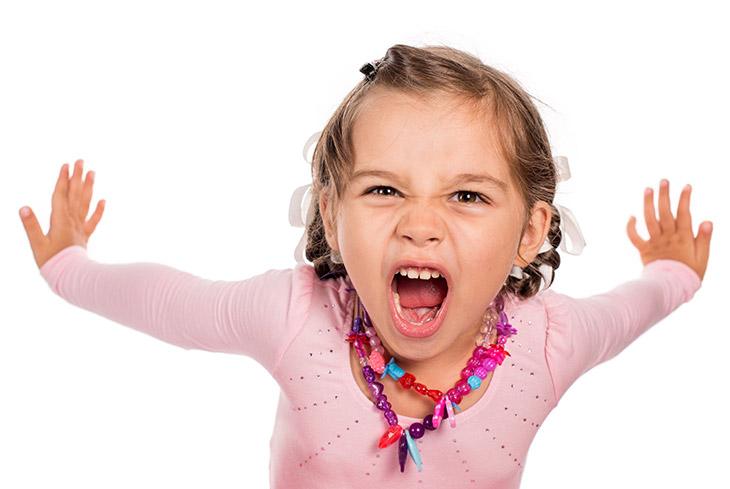 The Bible
God’s Manual For Child-Rearing!
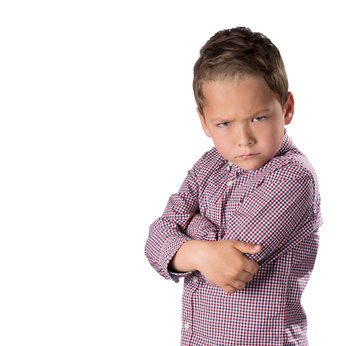 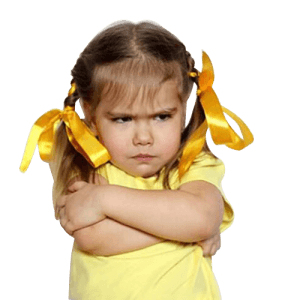 Proverbs 22:6
“TRAIN UP A CHILD IN THE WAY HE SHOULD GO:and when he is old, he will not depart from it.”
[Speaker Notes: This passage does not mean that since there are so many different types of personalities, that we are to find  our child’s personality type and train them in the way that they are to naturally go. However, if they are going to naturally go that way any way, then we would not have to train them to go that way.]
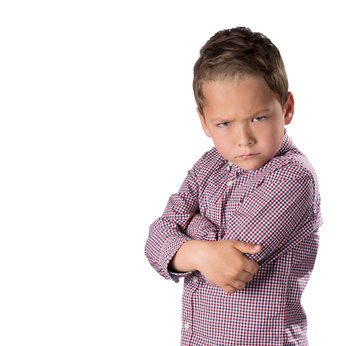 Training Up A Child
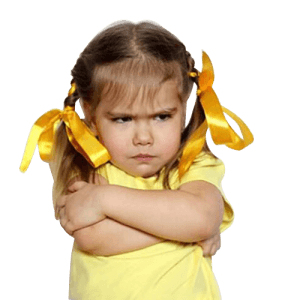 Early Influences Have A Permanent Effect (Prov. 22:6)
A Powerful Secular Proverb
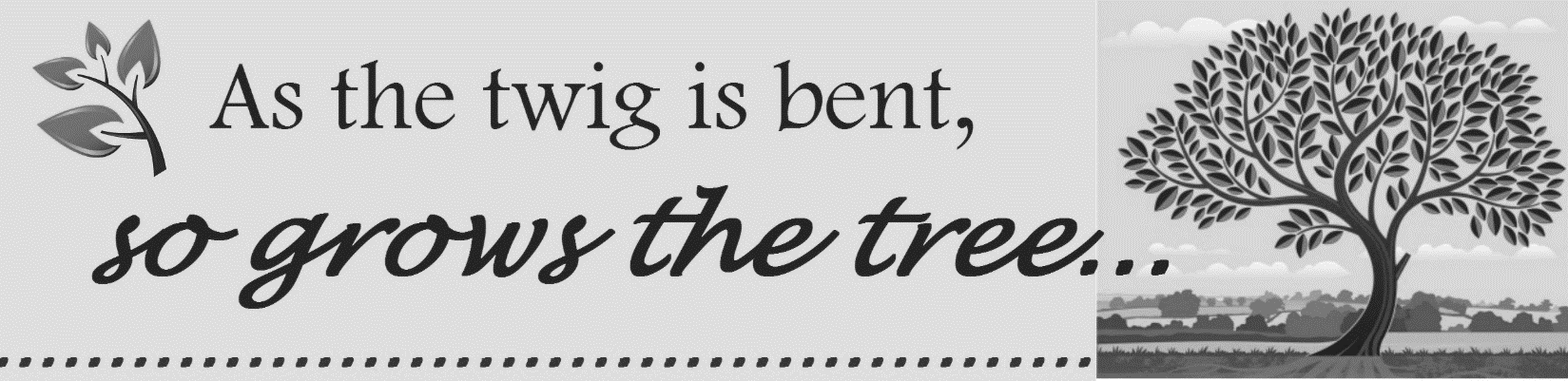 This Saying Suggests That One Can Shape A TwigWhen It Is Green Or Young, But Not When It Is Old And Dry.
Our Children Are Only Young Once,And Our Window Of Opportunity Closes Quickly.
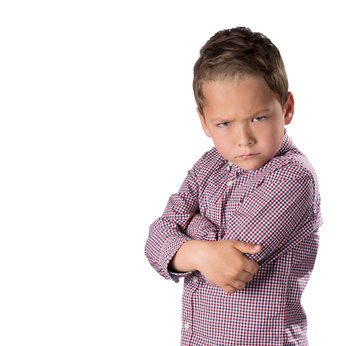 Training Up A Child
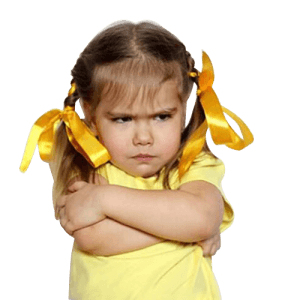 Early Influences Have A Permanent Effect (Prov. 22:6)
“TRAIN UP A CHILD IN THE WAY HE SHOULD GO”
This Is Not Discussing The Discernment Of Different Personality Types.
The Book Of Proverbs Addresses Two Kinds Of People:Wise / Foolish, Righteous Versus Unrighteous (Cf. Mt. 7:24-27).
We Are Instructed To Train Our Children In The Right Way (Cf. Jer. 6:16).
This General Rule Teaches Us The Common ResultWhen Parents Educate Themselves And Do Their Job (Jas. 1:21-22).
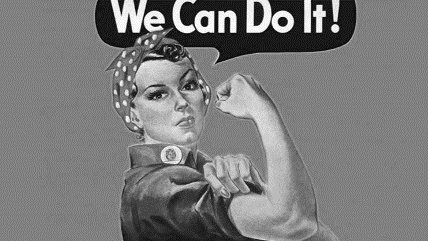 Winners Do (I Jn. 5:4)What Losers Do Not Want To Do (Cf. Phil. 4:13)!
[Speaker Notes: I Jn. 5:4, “For Whatsoever Is Born Of God Overcometh The World: and this is the victory that overcometh the world, even our faith.”]
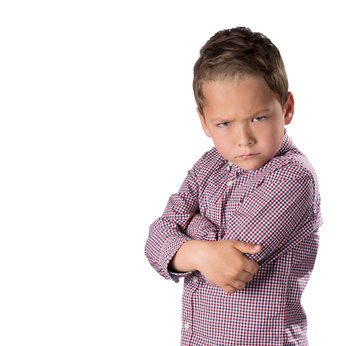 Training Up A Child
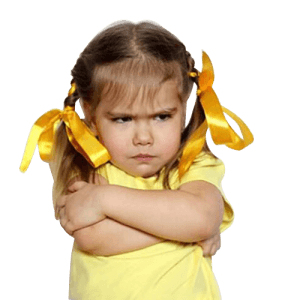 Early Influences Have A Permanent Effect (Prov. 22:6)
“TRAIN UP A CHILD IN THE WAY HE SHOULD GO”
This Is Not Discussing The Discernment Of Different Personality Types.
This Training Starts With Teaching Respect For The Word “NO”(Cf. Gen. 2:17; Ex. 20:1-17; Mt. 4:17).
There Are Three Essential Things Our Children Need To Be Taught:
Respect For Authority, Loving Obedience And How To Apologize.This Is Not About Controlling Them But Helping Them To Control Themselves.
Consequently, They Will Learn To Forsake The Defiant “NO” (Mt. 21:28-31).
We Are Seeking To Train Them To One Day Become Submissive Unto God,And Be Willing To Serve Others As They Mature.
[Speaker Notes: Some Confuse Godly Training With Controlling Then.

Some Have Said, “We Can Make Them Behave While They Are Under Our Roof, But That Is All We Can Do.”
“They Are Not Going To Do That Under My Roof!”

We Are Not Just Trying To Control Them While They Are Under Our Roof, But We Are Trying To Train Them To Be Submissive Unto God.

Children Must Learn What “NO” Means (Via Consequences).

There Must Be:  Respect For And Compliance To “No”
Zero Tolerance For Any Defiant Disobedience

It Is The Imperative Foundation For Later Spiritual Training

Mt. 21:28-31, “But what think ye? A certain man had two sons; and he came to THE FIRST, and said, Son, go work to day in my vineyard. 29 He answered and said, I will not: but afterward he repented, and went. 30 And he came to the second, and said likewise. And he answered and said, I go, sir: and went not. 31 Whether of them twain did the will of his father? They say unto him, THE FIRST. Jesus saith unto them, Verily I say unto you, That the publicans and the harlots go into the kingdom of God before you.”  The Pharisees Would Say, And Not DO Mt. 23:1-3

They were manipulating the word of God, just like they most likely became skillful at manipulating their parents when they were young.

Mt. 4:17, “From that time Jesus began to preach, and to say, Repent: for the kingdom of heaven is at hand.”]
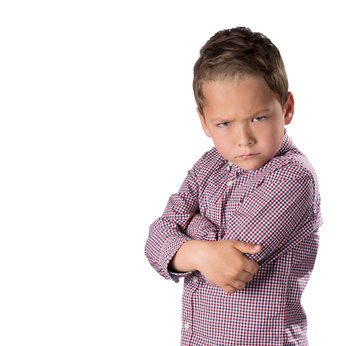 Training Up A Child
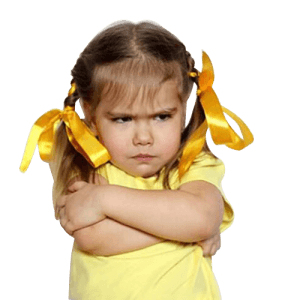 Success And Understanding Goes Hand In Hand (Eph. 5:17)
Wisdom Vs. Foolishness
Prov. 29:15, “THE ROD and REPROOF give WISDOM: but A CHILD LEFT TO HIMSELF bringeth HIS MOTHER TO SHAME.”
Prov. 29:17, “CORRECT THY SON, and HE SHALL GIVE THEE REST; yea, HE SHALL GIVE DELIGHT UNTO THY SOUL.”
Prov. 10:1, “A WISE SON maketh A GLAD FATHER: but A FOOLISH SON is THE HEAVINESS OF HIS MOTHER.”
Prov. 17:25, “A FOOLISH SON is A GRIEF TO HIS FATHER, and BITTERNESS TO HER THAT BARE HIM.”
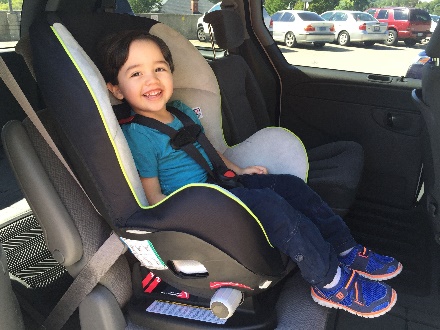 ConsiderA Car SeatIllustration
What Hurts SometimesEven More Than “THE ROD”?
[Speaker Notes: What If There Is No Training With THE ROD And REPROOF? What If We Only Use THE ROD?
The Child Avoids The Disciplinarian (Their Teacher).  The Conscience (Heart) Is Not Trained.  [They Miss The Value Of The Needed Lesson (“Lecture”)].

What If We Only Use REPROOF?
If There Is No Deterrent, There Will Be No Respect.  If There Is No Respect, There Will Be Frustration And Yelling.

The Loss Of Self-Control Causes Relationships To Deteriorate (Parents Will Conclude The Problem Is With The Child).

We Are Not To Control Them But Train Them.  They are to lovingly get into their car seat on their own (Not Picked Up And Put Into The Car Seat).

Self-Controlled Children Are Happy (Content).  They Feel Safe Knowing Right From Wrong.  They Find Peace And Satisfaction In Doing Good.

Training Our Children Saves Time And Effort!]
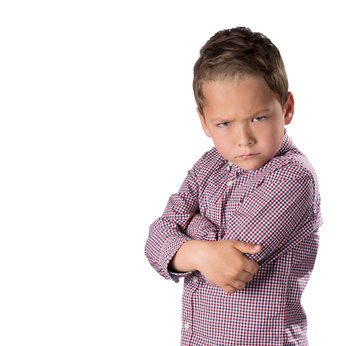 Training Up A Child
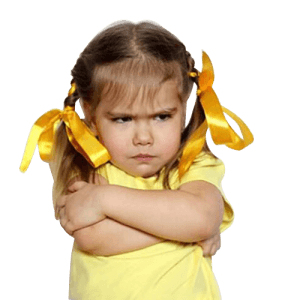 “The Lecture” Is Essential For Training, But Not Unaided
We Must Not Fail To Also Exercise The Rod!
Prov. 13:24, “HE THAT SPARETH HIS ROD HATETH HIS SON: but HE THAT LOVETH HIM CHASTENETH HIM BETIMES.”
Prov. 19:18, “CHASTEN THY SON WHILE THERE IS HOPE, and LET NOT THY SOUL SPARE FOR HIS CRYING.”
Prov. 22:15, “FOOLISHNESS is bound in the heart of a child; but THE ROD OF CORRECTION SHALL DRIVE IT FAR FROM HIM.”
Prov. 23:13-14, “WITHHOLD NOT CORRECTION FROM THE CHILD: for IF THOU BEATEST HIM WITH THE ROD, he shall not die. 14 THOU SHALT BEAT HIM WITH THE ROD, and SHALT DELIVER HIS SOUL from HELL.”
[Speaker Notes: What is the usual outcome when parents are all talk and no action?

Some parenting books tell us that we should just tell our child how they are making us feel. They are hurting our feelings (esp. when they say ‘I hate you’). That’s their objective.  That’s why they say “I hate you.” They are trying to manipulate us. Who is training who?]
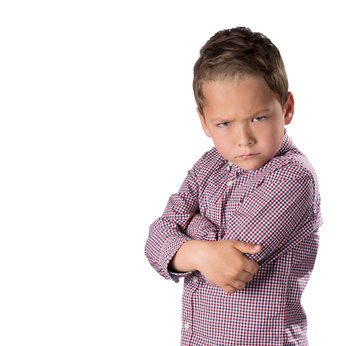 Training Up A Child
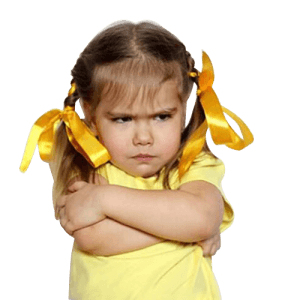 All Must Be Done According To The Lord’s  Way (Prov. 3:5-6)
We Must Teach Ourselves, Before Others (Cf. Acts 20:28; I Tim. 4:16)
Deut. 6:5-9, “And THOU SHALT LOVE THE LORD THY GOD WITH ALL THINE HEART, and WITH ALL THY SOUL, AND WITH ALL THY MIGHT. 6 And THESE WORDS, which I command thee this day, Shall Be In Thine Heart: 7 And THOU SHALT TEACH THEM DILIGENTLY UNTO THY CHILDREN, and shalt talk of them when thou sittest in thine house, and when thou walkest by the way, and when thou liest down, and when thou risest up….”  Cf. I Jn. 5:3
It’s All About The Greatest Commandment (Looking To God For Direction).
Child Training (With Love / Consistency) Is All About God’s Will, Not Ours.
Sometimes We’re Busy, Tired And Frustrated, But What’s Most Important? Never Think “I Don’t Have Time To Do Deal ‘With This’ Today.”  Cf. Prov. 13:24
Always Remember “The Lice Test”!  We Must Be Literally “Nit Picky.”
[Speaker Notes: I Tim. 4:16, “Take heed unto thyself, and unto the doctrine; continue in them: for in doing this…”

Some Rationales For NOT Consistently Correcting (Training) Our Children  (Cf. II Cor. 4:16)

“I Have To Choose / Pick My Battles With Them.”

“This Issue Is Not Worth ‘The Fight’” (Prov. 22:15).  [Is Not Their Heart / Soul Worth Our Time / Effort?]

In Training, Control Is Included, But There’s Much More To Training, Than Just Controlling.  To Train A Child To Act Appropriately, We Have To Go To The Heart Of The Matter. “What’s The Greatest Commandment In The Law?” The 7th Day Adventist Would Say…. But Jesus Quoted Deut. 6

And Only After We Have Trained Them, Then We Will Not Have To Control Them As Much, Because They Will Have Self-Control.  Knit Picking.

(Greatest Commandment Of All The Law (Deut. 6:5) Deut. 6:5-9, “….8 And THOU SHALT BIND THEM FOR A SIGN UPON THINE HAND, and THEY SHALL BE AS FRONTLETS BETWEEN THINE EYES. 9 And THOU SHALT WRITE THEM UPON THE POSTS OF THY HOUSE, and ON THY GATES.”

There Is A Time For Picking Nits.  It’s Not Fun, But It Needs To Be Done Or Else (REPRODUCTION).  

Child-Training Is Well Invested Time And Energy. When We Do Not Train Our Children To Respect Authority, When We Do Not Train Our Children To Stay Within The Boundaries Of Good Behavior, When We Let Them Throw Tantrums And Manipulate Us, Do We Really Think That That Will End Up Saving Us Time?  By Not Seizing The Time To Nip That Stuff In The Bud, We Are Only Creating More Problems For Everyone Down The Road.]
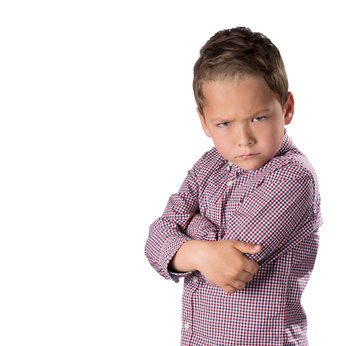 Training Up A Child
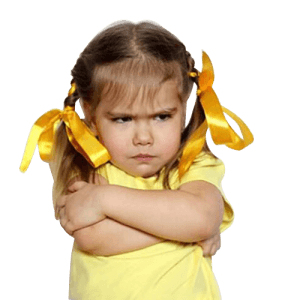 All Must Be Done According To The Lord’s  Way (Prov. 3:5-6)
We Must Teach Ourselves, Before Others (Cf. Acts 20:28; I Tim. 4:16)
Eph. 6:4, “CHILDREN, Obey Your Parents In The Lord: For This Is Right. 2 HONOUR Thy Father and Mother; (which is the first commandment with promise;) 3 That it may be well with thee, and thou mayest live long on the earth. 4 And, Ye Fathers, Provoke Not Your Children To Wrath: but Bring Them Up In The Nurture And Admonition Of The Lord.”  Cf. Col. 3:21 (II Tim. 3:14-15)
They Should Know What’s “In” / “Of” The Lord (“What Sayeth The Lord?”)
Vase Illustration
Calm Consistency Triumphs(No Varying Boundaries Based On Our Mood Or “Things”)
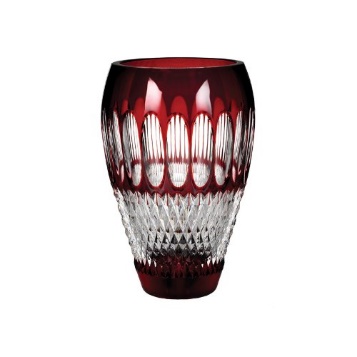 When We Teach Something As Being Wrong, We Must Mean It;And When We Mean It, We Must Enforce It – Mt. 5.37; Jas. 5:12
All This Is Much More Than Just Bringing Our Children With Us “To Church.”
[Speaker Notes: II Tim. 3:14-15, “But continue thou in the things which thou hast learned and hast been assured of, knowing of whom thou hast learned them; 15 And that from a child thou hast known the holy scriptures, which are able to make thee wise unto salvation through faith which is in Christ Jesus.”

Dad’s In A good Mode – Sass Mom (Laugh, High Five)

COWS / Fluctuating Boundaries (Animal Psychiatrist)

(Remember The Fence Around The Playground)

Is The Secrete To Having Healthy Kids, To Be Willing To Just Bring Them To Regular Doctor Visits?

Constant Healthy Diet (Daily), Rest, Healthy Environments, Keep them away from toxic things via air, land and sea.

Some Have Said, “I Do Not Know Why They Are Unfaithful To The Lord, I Always Brought My Children With Me To Church.”]
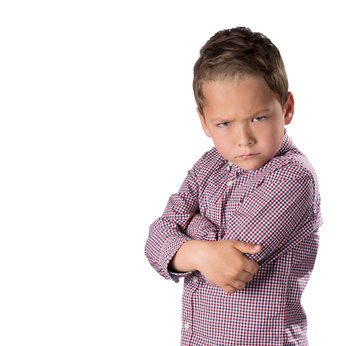 Training Up A Child
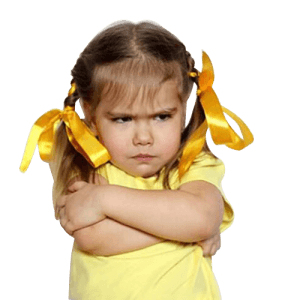 The Children Need “Training,” Not The Parents.
We Must Never Encourage Manipulation And Disobedience
‘I Want That Truck’
If We Expect Tantrums, We Will Get Them.If We Expect Dishonesty, We Will Get It.If We Expect Bad Attitudes, We Will Get That As Well.But If We REQUIRE The Very Opposite…
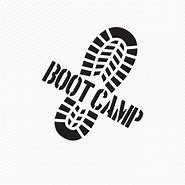 Prov. 22:15
“Foolishness is bound in the heart of a child; but the rod of correction shall drive it far from him.”
The Manifestation Of Low (Worldly) Expectations:
● “Oh, We Cannot Take Him / Her To The Restaurant.”
   ● “There Is No Way He / She Will Sit Still For An Hour.”
   ● “Sorry, My Son / Daughter Is Not Much Of A Sharer.”
   ● “After All That Sugar, He / She Will Be Totally Impossible.”
   ● “This Is Just ‘A Phase,’ All Children Are This Way.”
   ● “If We Do Not Allow This, They Might Hate The Church.”
[Speaker Notes: Who Is Listening To That?  What Are They Thinking (Being Taught) When They Hear That?

At Wal-mart a little boy is with his parents and the wheel past the toy section and the Boy says, “I want that truck!” Etc. This time he got demanding and said it again. etc.  Dad said no. Then he started crying unmercifully, “I want that truck.” Then Dad said, “Oh give him the truck!”  A Stand-byer said, “You’re not going to give it to him now are you?” Dad said,  “Oh give him the truck!” What did the child learn?
Just keep pushing all the buttons until you get your way!

This is a typical story that simply proves that in many cases, the children are training the parents, and it’s not the other way around. However, this does not satisfy them, it only spoils them.

They are learning to make demands for more and more!  Which means that they will never learn to be satisfied with what they have. Continue to fight until you get your own way.

The Military has high expectations for their troops coming in to boot camp (Drill Sargent) Reproof & The Rod.  No wonder some children are socially challenged. They have never learned how to conduct themselves in public. A truism (general rule / of thumb). This requires the inside as well as the outside of a child. In fact, it requires more on the inside than on the outside (Prov. 4:23). II Cor. 4:16 Mt. 22:37-39 (Jn. 4:23-24) I Jn. 3:20-21  The problem is not with the child!  Who is listening when we say these things?

Hate The Church: What good is it if they attend church, but they’re not in the Lord (Rev. 3:14)? What good is it if they attend church, but they are hostile to God (Jas. 4:4)? What good is it if they attend church, but they are friends with the world (I Jn. 2:15-17)?  

Do you know why some members of the church may be clock watchers?  It may be that their parents never taught them to sit still when they were growing up?
One time I heard a story when a mother was calling her daughter. She said, Sue Ann. Etc.  Sue Ann Elizabeth. And her aunt right in the same room and she asked, aren’t you going to answer your mom? And Sue Anne said, she’ll call me three more times.

Birthday parties: Ice Cream, Cake & Punch. When well behaved kids are asked to help pick up to go home are they “Impossible”? They may be sad, but they’ll say OK. “Thank you….”  Sugar is not an expectable excuse for misbehavior.]
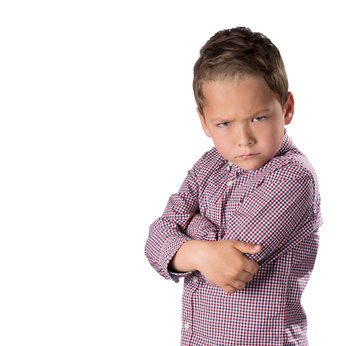 Training Up A Child
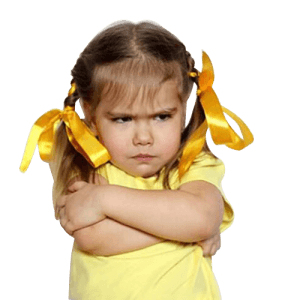 The Children Need “Training,” Not The Parents.
We Must Never Encourage Manipulation And Disobedience
Prov. 29:15 (NASV), “THE ROD and REPROOF give WISDOM, BUT A CHILD WHO GETS HIS OWN WAY BRINGS SHAME TO HIS MOTHER.”
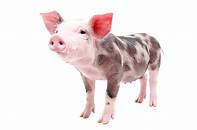 What Happens When You Give A Little ChildAnd A Little Pig Everything They Want?
Prov. 22:15
“Foolishness is bound in the heart of a child; but the rod of correction shall drive it far from him.”
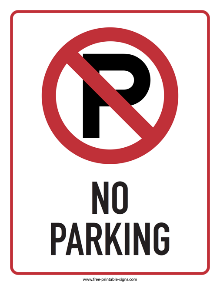 A Parental Pitfall: Denying / Defending Bad Behavior (Isa. 5:20)!
[Speaker Notes: Part Of The Meaning Of This Hebrew Word Means, “Reasoning.”

(Cp. w. Joseph; Josiah; Timothy; Titus Etc.) Daniel & Friends 

Illustration: No Parking Sign (Instead Of Enforcing The Laws, Some People Write Notes) “I Mean It”
What if nobody ever received a ticket for parking in a no parking zone and never had their car towed away? Do you think anybody would ever park there?

When We Justify / Bail Our Children Out Of Their Troubles,Don’t Be Surprised When They Come To Expect It:  I’m In Jail, I Have Bills, I want to come home.
Denying, Justifying, Redirecting Blame Is Not Helpful (Isa. 5:20).

Correction Equals Abuse:  “You Should Never HIT A Child” (Cp. w. Yelling/Nagging/Badgering).  What Is Worse?
Are We Training Them To Respect Or Disrespect Authority?

The Sign For Infinity

This passage does not mean that since there are so many different types of personalities, that we are to find  our child’s personality type and train them in the way that they are to naturally go. However, if they are going to naturally go that way any way, then we would not have to train them to go that way.

We Must Disengage The Automatic Defense Mode!  Some Parents Can Always See Problems In Other Children, But Not Their Own.

Hate The Church: What good is it if they attend church, but not in the Lord (Rev. 3:14)? What good is it if they attend church, but they are hostile to God (Jas. 4:4)? What good is it if they attend church, but they are friends with the world (I Jn. 2:15-17)?  

Why some members of the church may be clock watchers?  It may be that their parents never taught them to sit still when they were growing up?

Birthday parties: Ice Cream, Cake & Punch. When well behaved kids are asked to help pick up to go home are they “Impossible”? They may be sad, but they’ll say OK. “Thank you….”  Sugar is not an expectable excuse for misbehavior.]
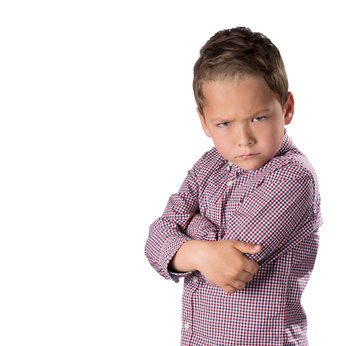 Training Up A Child
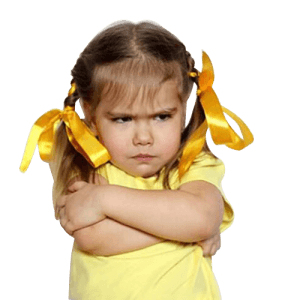 Why Do Children Take Misbehavior Chances?
One Man Likened Children To “Little Gamblers”
Beware Of A Lack Of Parental Consistency(From The Firstborn To The Baby)!  Cf. I Cor. 4:2
Parents Must Shut Down The LotteryAnd Quit Accepting The Cultural Norms!
Spoiled ChildrenAre Not Good For Anyone!
Prov. 13:24
“He that spareth his rod hateth his son: buthe that loveth him chasteneth him betimes”(NKJV, promptly)(RSV, ESV, is diligent to discipline him)
(NASV, disciplines him diligently)
Neglectful CorrectionThwarts Joyful Parenting!Frustration And ResentmentRuins Family Unity.
When An Untrained Child Misbehaves Some Parents Will Ask:
“What Is Wrong With YOU?”
(What’s Wrong With This Picture?)
[Speaker Notes: We Must Teach Them “The Way” Regardless Of Their Birth Order

It Is Not Uncommon To Spoil “The Baby” Of The Family   (The Prodigal Son)  Cf. Lk. 15 (Note The Birth Order: vv. 11-12, 25)

Lk. 12:13, “And one of the company said unto him, Master, speak to my brother, that HE DIVIDE THE INHERITANCE WITH ME.”

Why Is This A Problem In Many Homes?
Parents Are Typically More Eager With The First Born  (Pacifier Illustration)

The First Born Was Born Into A Family Of Adults.
The Baby Was Born Into A Family With Children.
The Last Child Is Raised As “MY BABY” 
Some Are Putting The Blame On The Child: It’s Not A Bad Behavior Problem, But A Physiological Problem.]
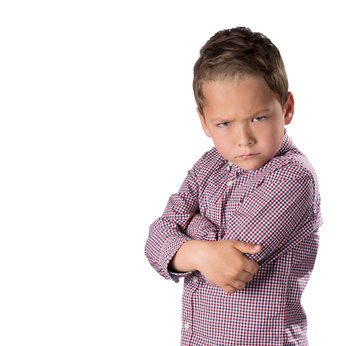 Training Up A Child
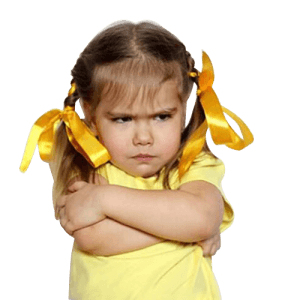 Why Do Children Take Misbehavior Chances?
Evaluating Our Child Training (What Do We All Need?)
The Bible Teaches Us How To Discern “The Fool’s Test” (Cf. Mt. 7:20):
Prov.  9:8-9, “Reprove Not A Scorner, Lest He HATE Thee: Rebuke A Wise Man, And He Will LOVE Thee. 9 Give Instruction To A Wise Man, And He Will Be Yet Wiser: Teach A Just Man, And He Will Increase In Learning.”
Prov. 12:1, “Whoso LOVETH INSTRUCTION loveth knowledge: but he that HATETH REPROOF is brutish” (NKJV, NASV, RSV, ESV, NIV, stupid).  Cf. 15:10
Being Wise Or Foolish All Depends On How We React When We Are Corrected.The Fool Hates Correction. The Wise Love Correction.
Do Our Children Admit It When They Are Wrong?Do They Apologize When Needed Or Justify Themselves (Make Excuses)?
[Speaker Notes: Jas. 4:6, “…God resisteth the proud, but giveth grace unto the humble.”

According To The Book Of Proverbs, What Does A Wise Person Need?  Correction!

Well-Behaved Children Are Wise Because They Know How To Humbly Receive Correction.
Prov. 15:10, “CORRECTION IS GRIEVOUS UNTO HIM THAT FORSAKETH THE WAY: and HE THAT HATETH REPROOF shall die.”

Our Looks Are Insignificant. Our IQ Doesn’t Matter. Our Athletic Abilities Are Unimportant. And Our Musical Talents Are Inconsequential If We Lack Humility.
If Young People Will Not Admit It When They’re Wrong And Allow Others To Correct Them, They’re A Fool. 

The Fool Test Is Simple:
Does Somebody Apologize When They Do Wrong?  If Not, Why Not?  It’s Because They’re A Fool!

Do They Appreciate It When Somebody Points Out Their Mistake?
Do They Have An Inflated View Of Themselves (Mt. 23:12)?]
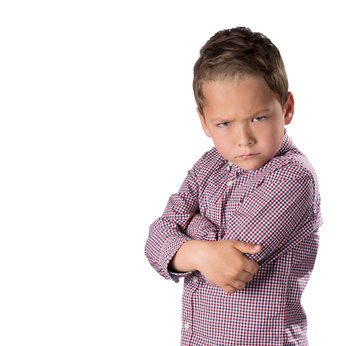 Training Up A Child
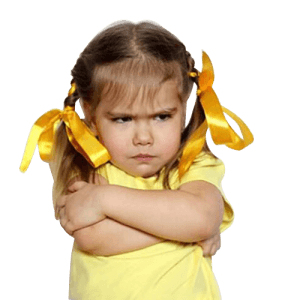 We Must Not Favor The Home INCOME Over The Home OUTCOME
The Home Is NOT The House / The Family Is NOT The Stuff (Mk. 8:36-37)!
Prov. 15:16-17, “BETTER IS LITTLE WITH THE FEAR OF THE LORD Than GREAT TREASURE And TROUBLE THEREWITH. 17 BETTER IS A DINNER OF HERBS WHERE LOVE IS, Than A Stalled OX And HATRED THEREWITH.”
Prov. 16:8, “BETTER IS A LITTLE WITH RIGHTEOUSNESS Than GREAT REVENUES WITHOUT RIGHT.”  Cf. Mt. 6:24 (v. 33)
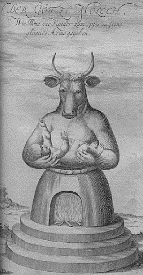 We Should Eat Our MealsAnd Do Fun Things Together!
Cf. Deut. 12:29-31
When A Father Was Asked ToTurn Down Overtime At WorkTo Spend More Time At Home; He Replied,“And Give Up All This Stuff?”
Far Too Many Only Focus OnSelfish Pleasures (Josh. 24:14-15)!
How Do Our Neighbors ProduceGood Fruit In Their Gardens (Lk. 8:14)?
[Speaker Notes: Too Many Families Are Separated Apart From Each Other Playing Video Games, Playing On The Ipad; Looking At Facebook, While Others Are Focused On The Game Or Watching A Movie.
“When the LORD thy God shall cut off the nations from before thee, whither thou goest to possess them, and thou succeedest them, and dwellest in their land; 30 Take heed to thyself that thou be not snared by following them, after that they be destroyed from before thee; and that thou enquire not after their gods, saying, How did these nations serve their gods? even so will I do likewise (that is - unto you). 31 Thou shalt not do so unto the LORD thy God: for every abomination to the LORD, which he hateth, have they done unto their gods; for even their sons and their daughters they have burnt in the fire to their gods.”

Time TOGETHER Doing The Simplest Of Things Is Far Better, Than Doing Our Own Selfish Things, No Matter How Great We Think They Are.
We Must Stress Spiritual Priorities, Not Physical Priorities (Mk. 8:36).

Lu 8:14 And that which fell among thorns are they, which, when they have heard, go forth, and are choked with cares and riches and pleasures of this life, and bring no fruit to perfection.

Too Much Work And Not Enough Family Time Causes Stress (Guilt When Families Are Being Neglected).
Sometimes When A Parent Is Asked About The Possibility Of Turning Down That Extra Time And / Or That Over Time At Work, In Order To Spend More Time At Home, The Response Is, “What, And Give Up All This Stuff?”
Well, Guess What? Stuff Is Not As Valuable As Our Kids. We Have To Sometimes Sacrifice One Thing For Another. Wheather It Be The Kids For The Stuff, Or The Stuff For The Kids. We Must Choose Who We Are Going To Serve (Mt. 6:24; Cf. Josh. 24:15).
Mt. 6:24, “No Man Can Serve Two Masters: For Either He Will Hate The One, And Love The Other; Or Else He Will Hold To The One, And Despise The Other. Ye Cannot Serve God And Mammon.”
Josh. 24:15, “…Choose You This Day Whom Ye Will Serve…. But As For Me And My House, We Will Serve The LORD.”
It’s Been Said, “Nobody Ever Saw A Tombstone That Stated, ‘I Wish I Spent More Time At The Office.’”  We Have To Remember What’s Most Important.]
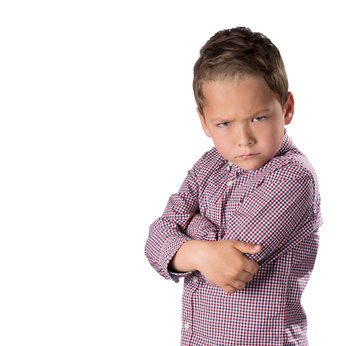 Training Up A Child
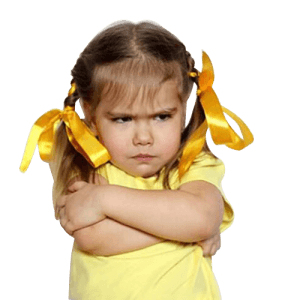 The Home OUTCOME God-Fearing Parents Are Seeking
Family Togetherness (Love / Joy / Peace) Cf. Prov. 22:6
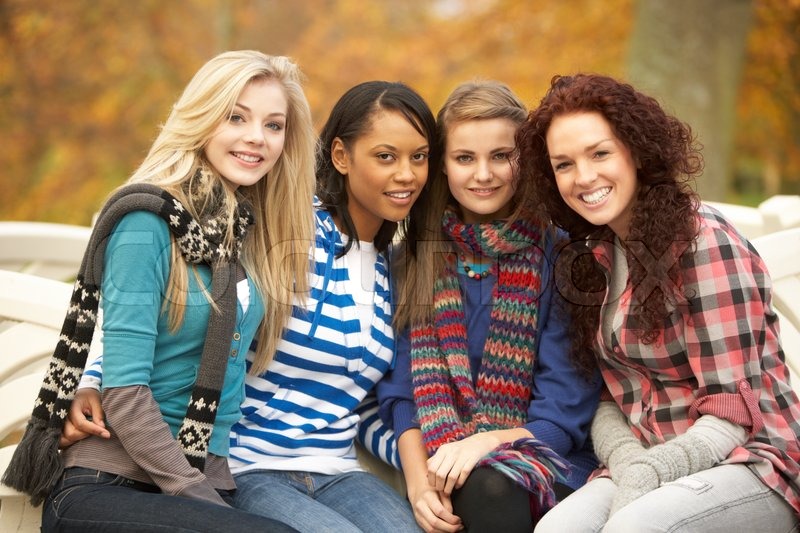 Prov. 23:24-25, “The Father Of THE RIGHTEOUS shall GREATLY REJOICE: and He That Begetteth A WISE CHILD shall HAVE JOY OF HIM. 25 Thy Father and Thy Mother shall BE GLAD, and She That BARE THEE shall REJOICE.”
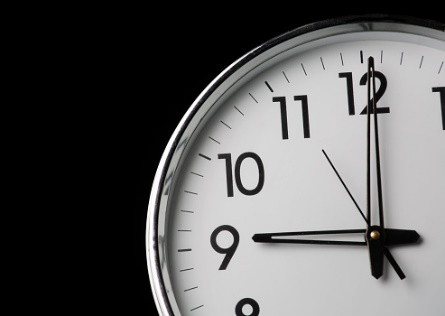 Our ObjectiveIs To Cultivate In Them A Servant’s Heart.
What Will Our Older Daughter
Say When Her Friends Tempt HerTo Stay Out Past Her Curfew?
Heb. 12:11, “Now No Chastening For The Present Seemeth To Be Joyous, But Grievous: Nevertheless Afterward It Yieldeth The Peaceable Fruit Of Righteousness Unto Them Which Are Exercised Thereby.”
[Speaker Notes: Heb. 12:9-11, “Furthermore We Have Had Fathers Of Our Flesh Which Corrected Us, and We Gave Them Reverence: shall we not much rather be in subjection unto the Father of spirits, and live? 10 For They verily For A Few Days Chastened Us after their own pleasure; but he for our profit, that we might be partakers of his holiness. 11 Now No Chastening For The Present Seemeth To Be Joyous, but Grievous: nevertheless AFTERWARD IT YIELDETH THE PEACEABLE FRUIT OF RIGHTEOUSNESS UNTO THEM WHICH ARE EXERCISED THEREBY.”]